Water Year 2011Precipitation and Snowpack Overview
CRFS 
March 29, 2011
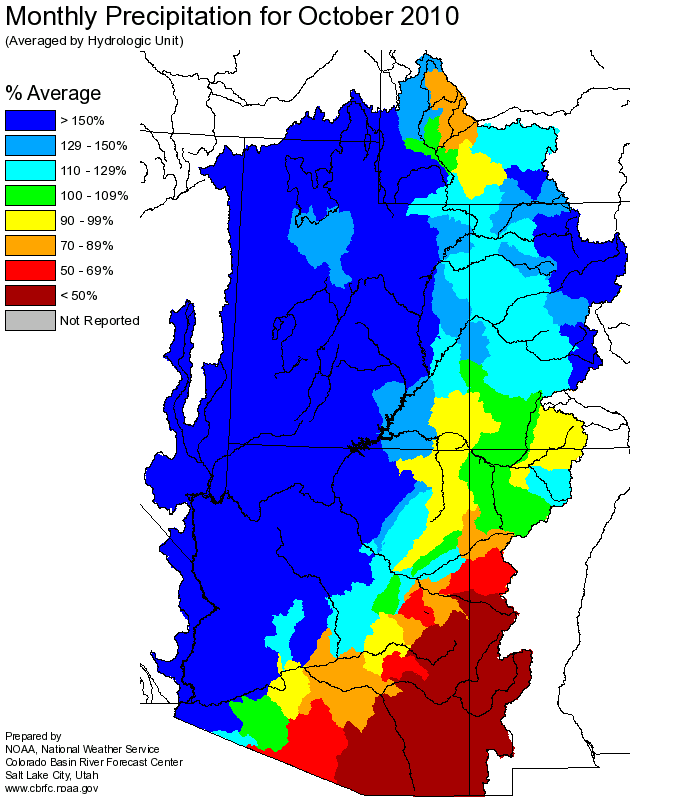 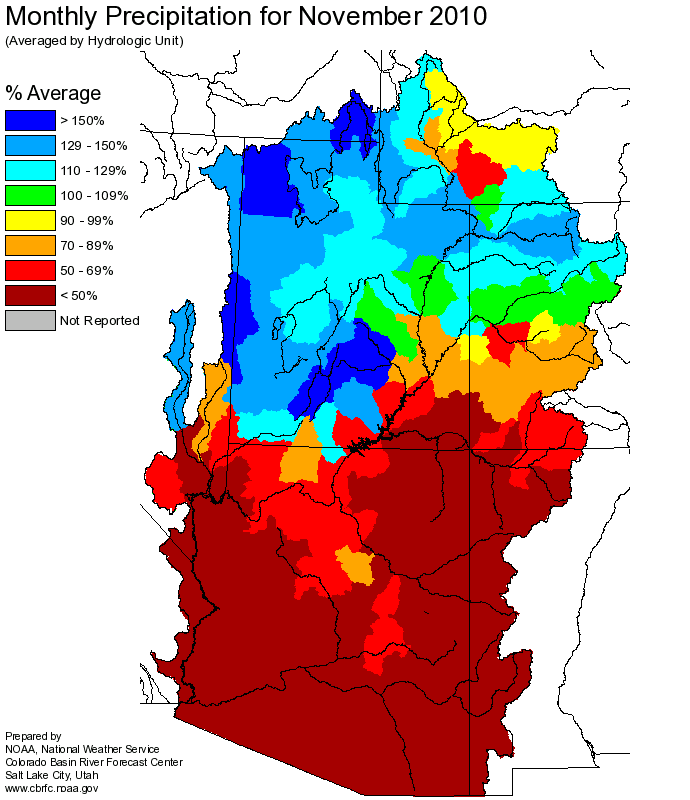 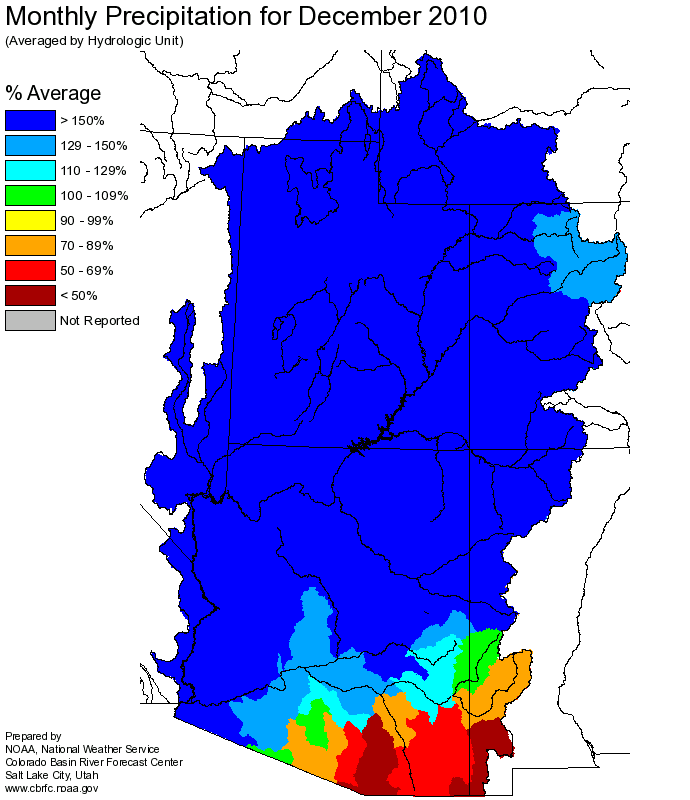 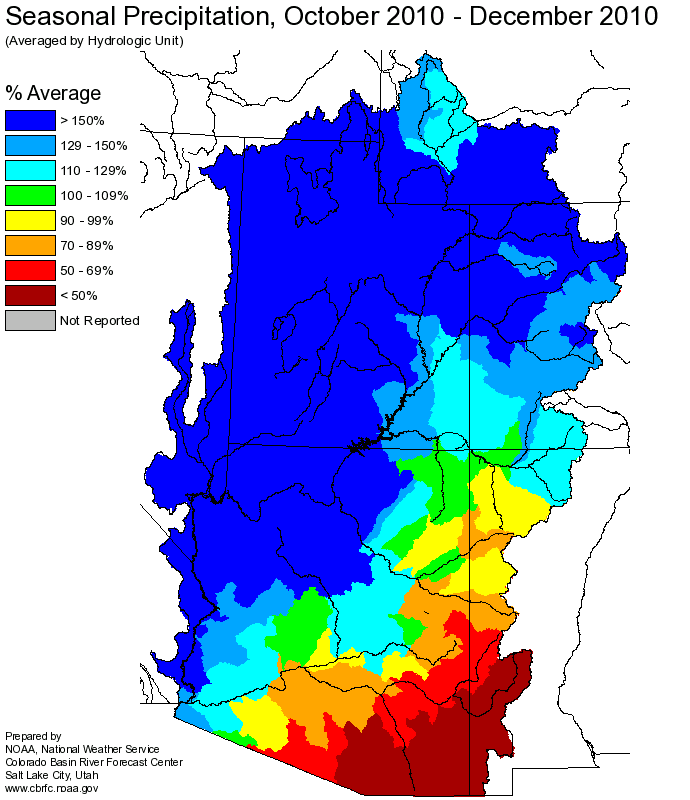 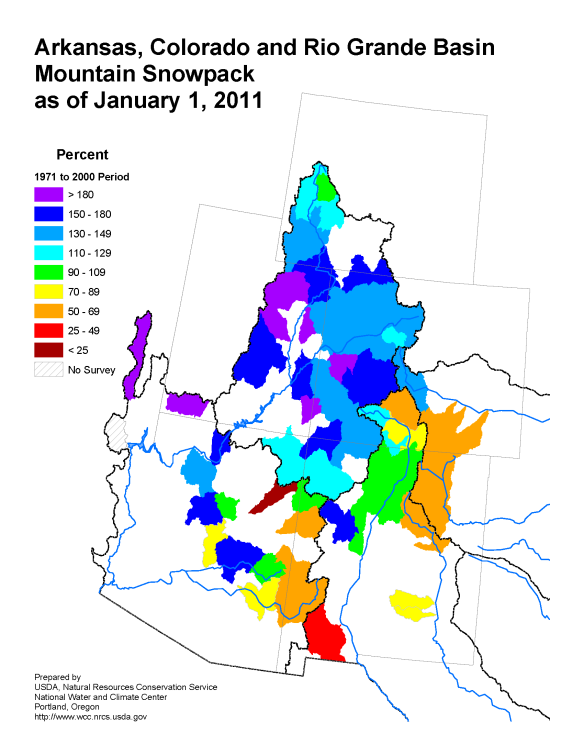 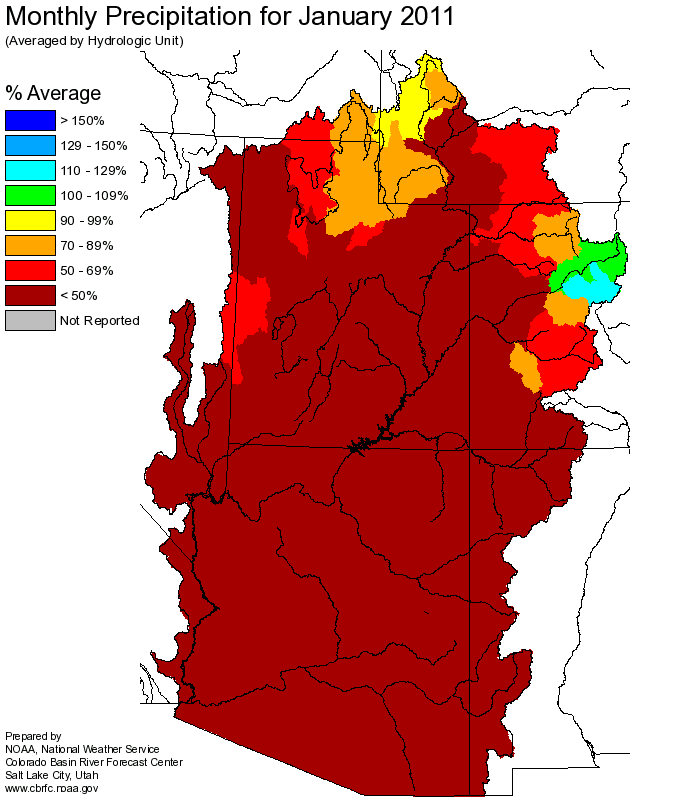 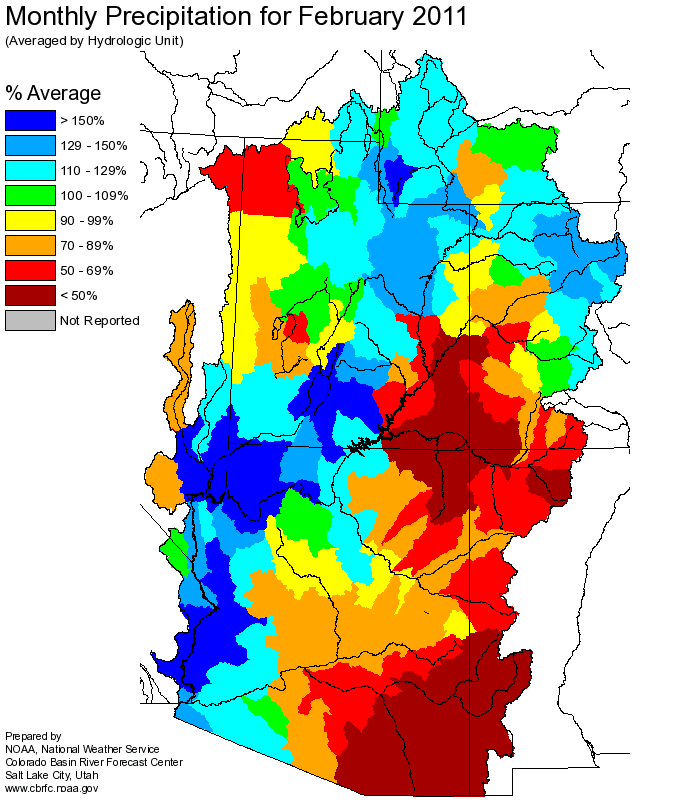 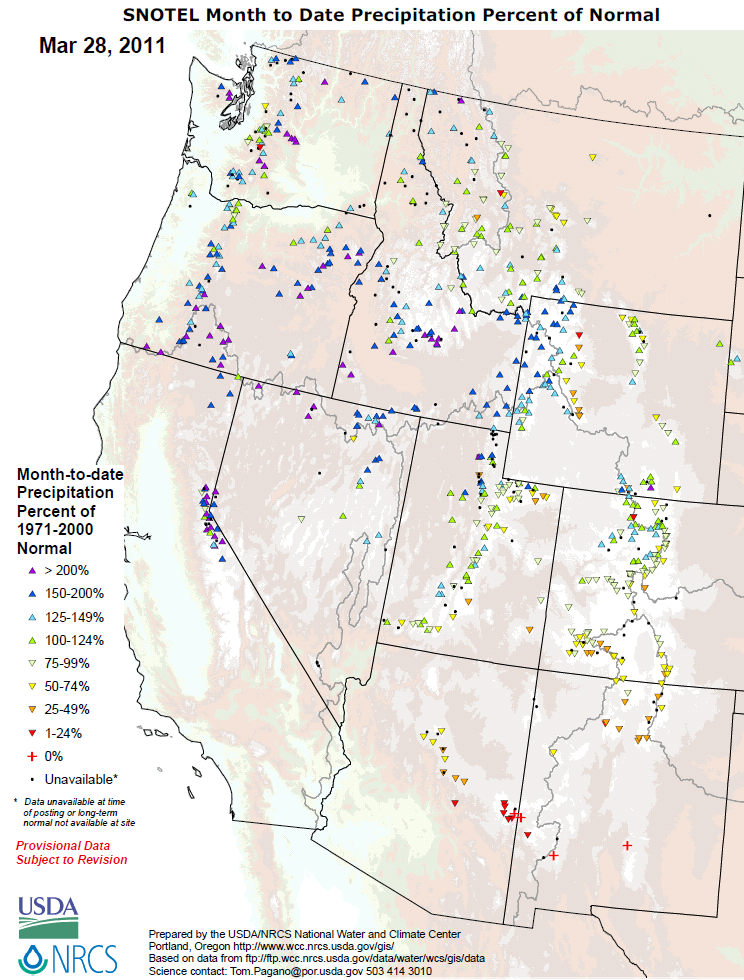 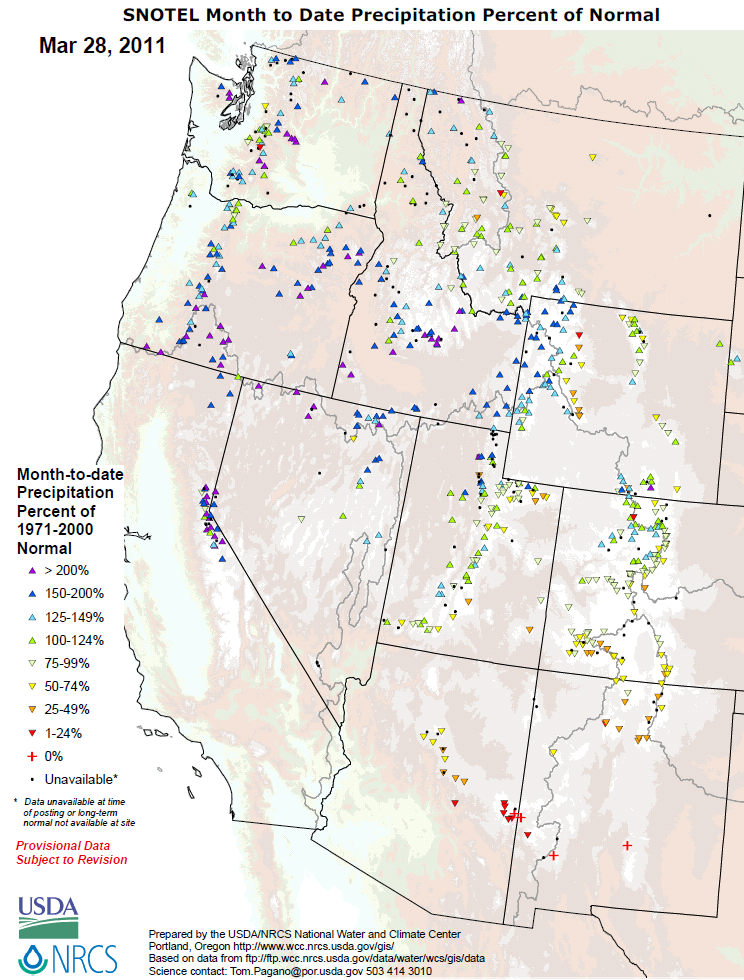 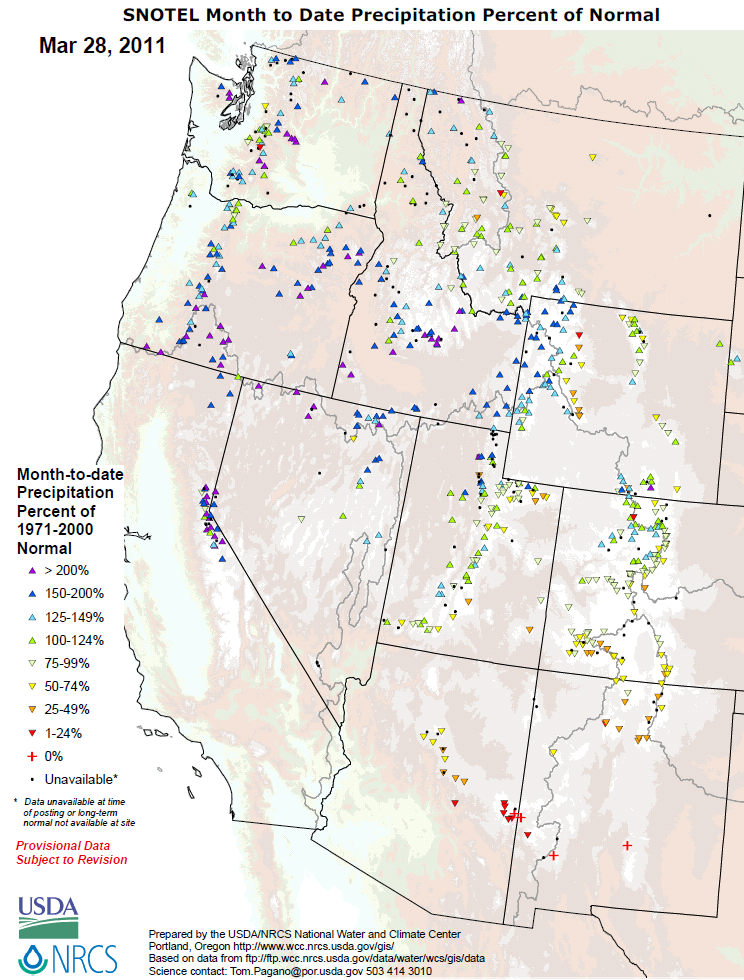 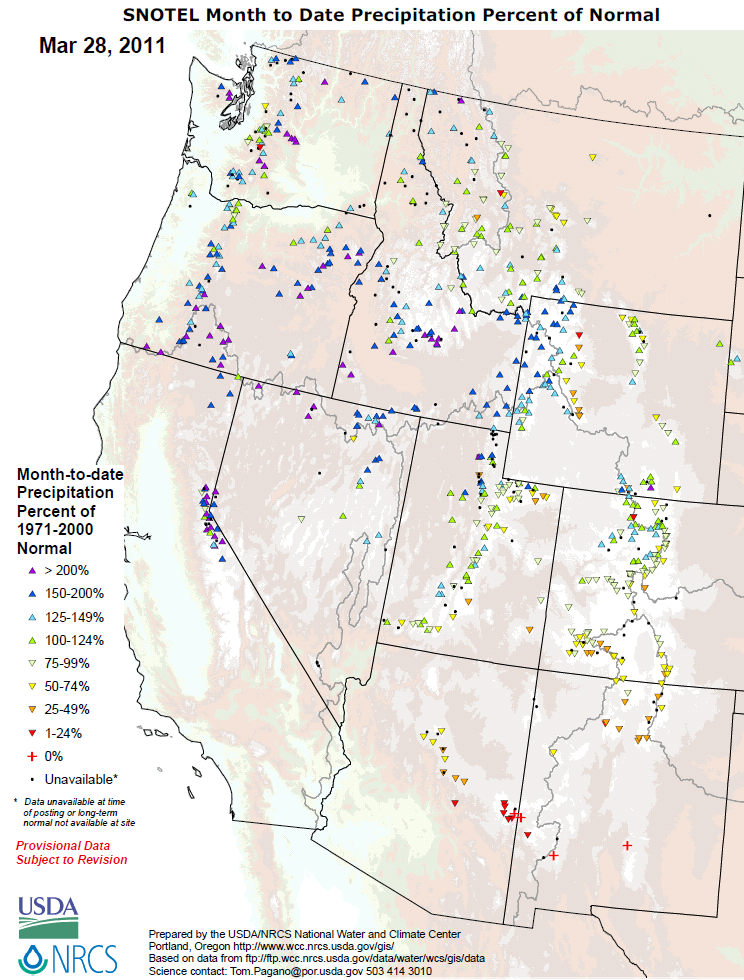 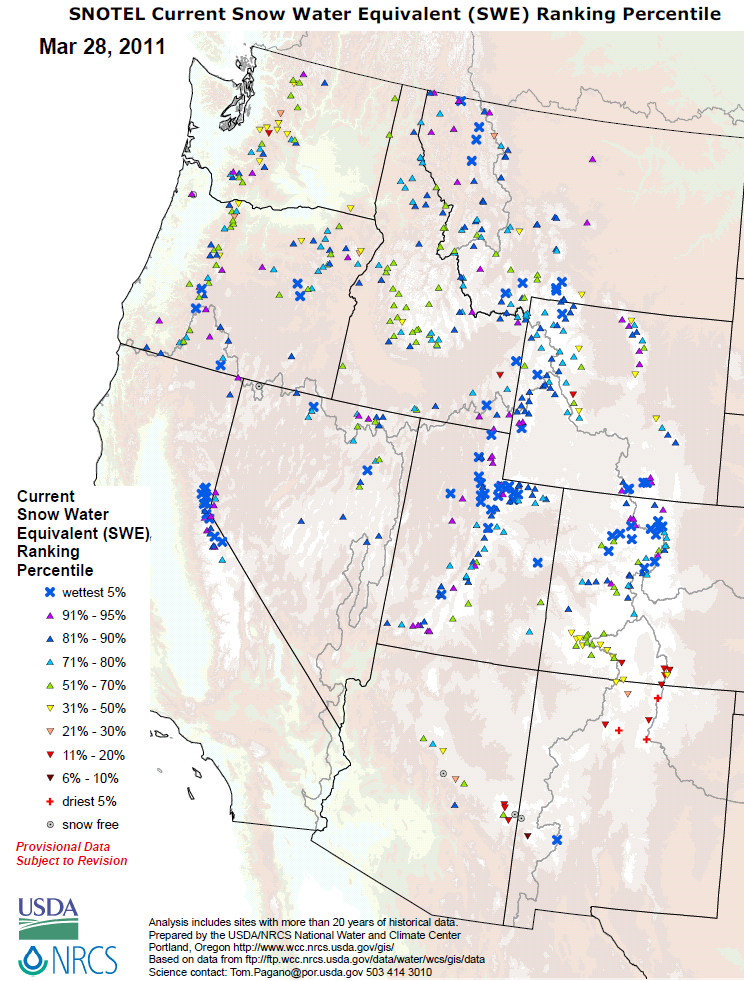 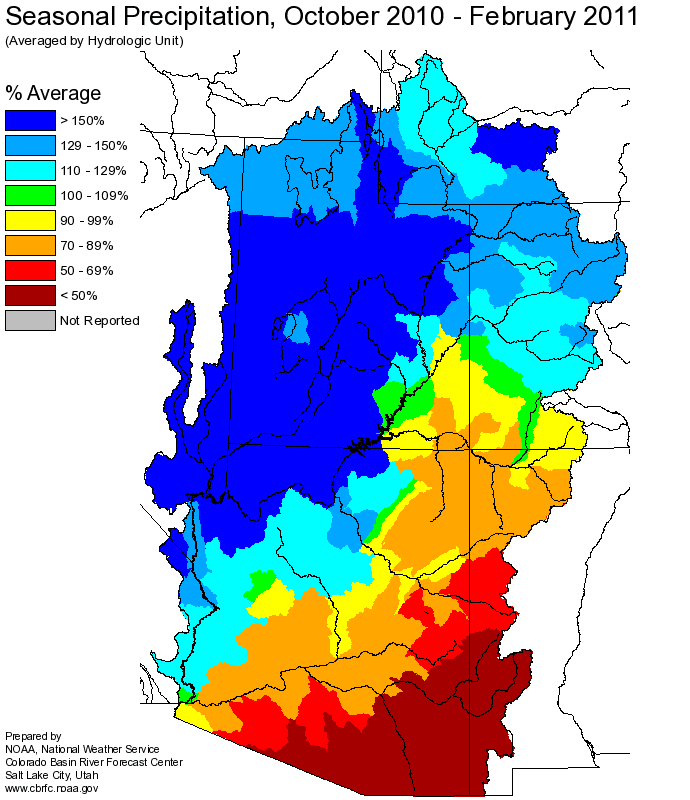 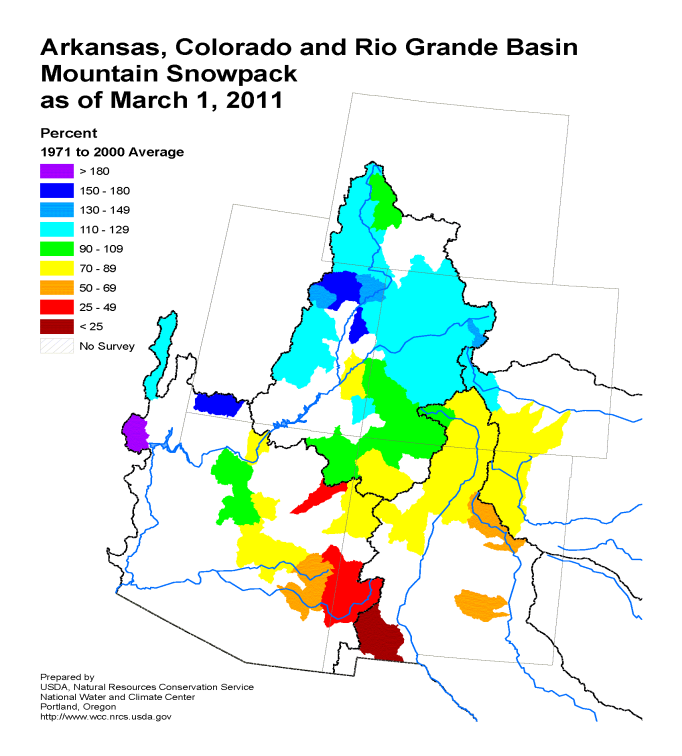 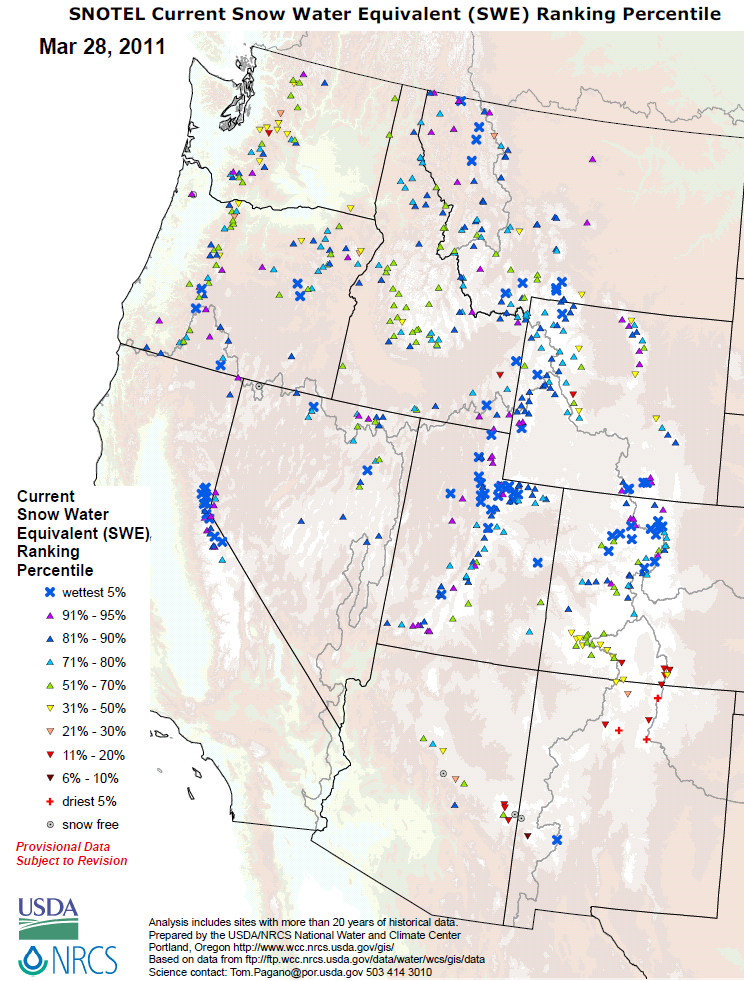 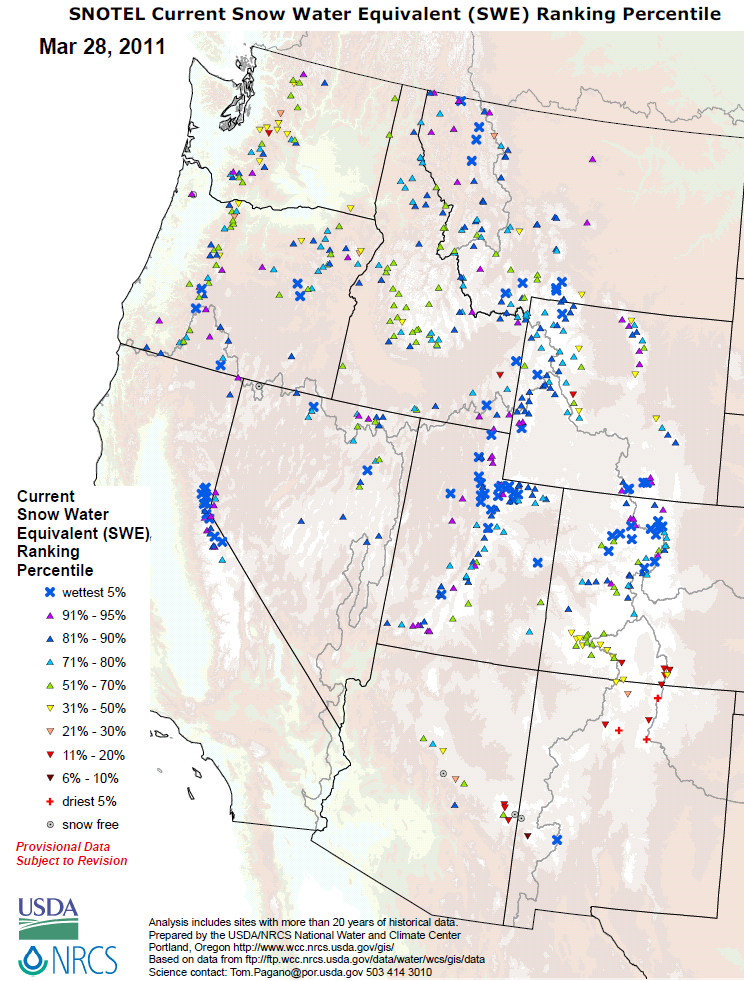 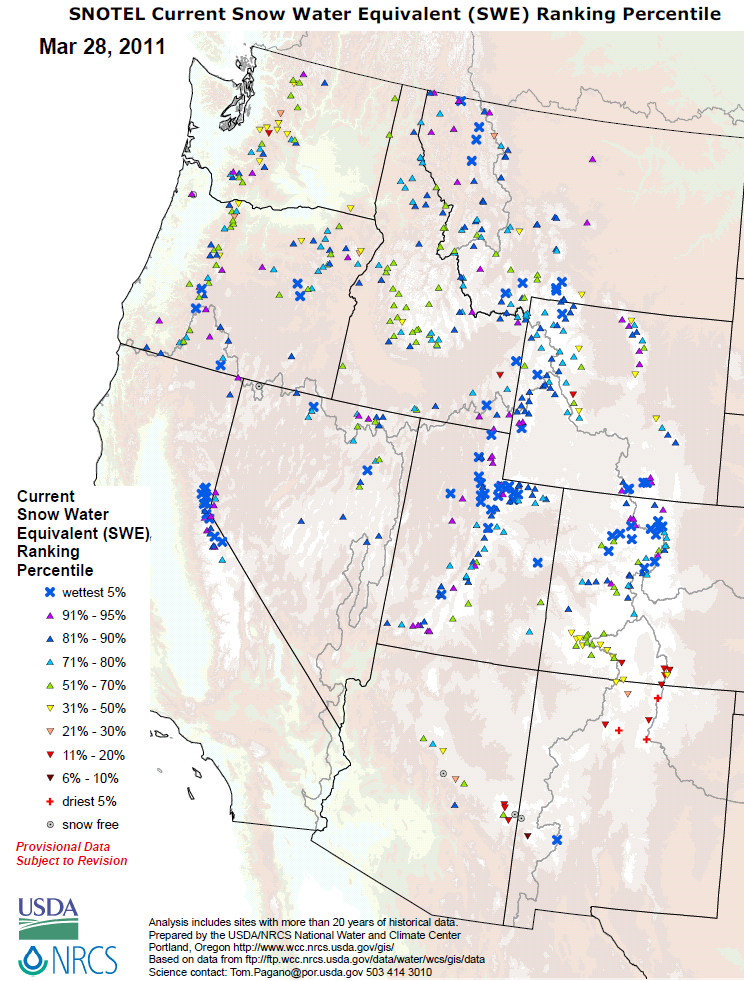 Short to Medium Range Forecasts
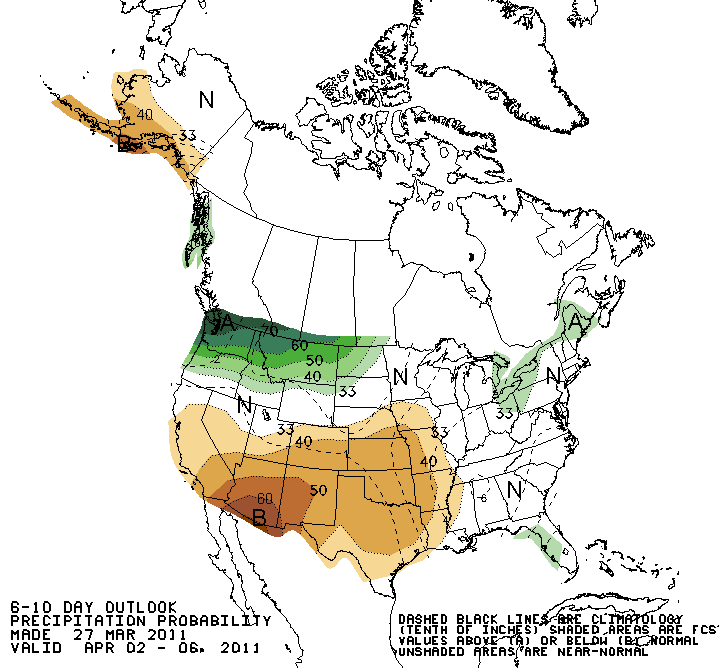 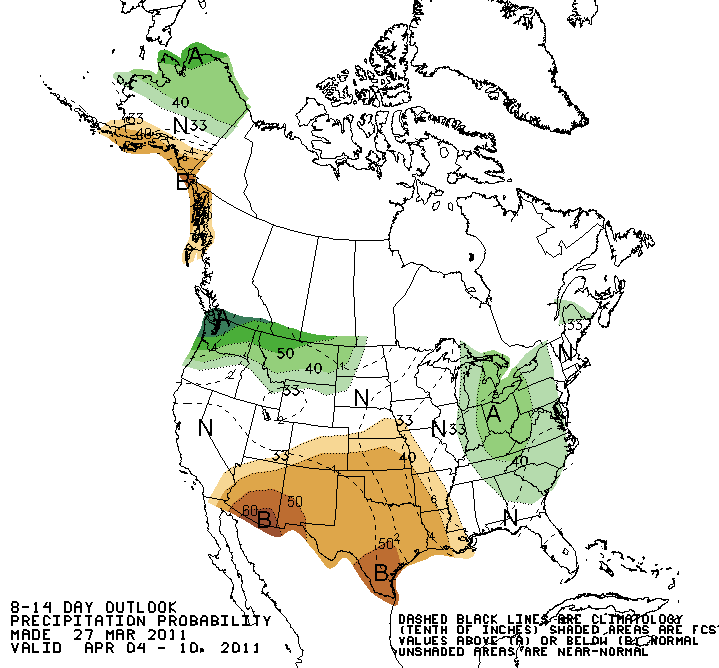 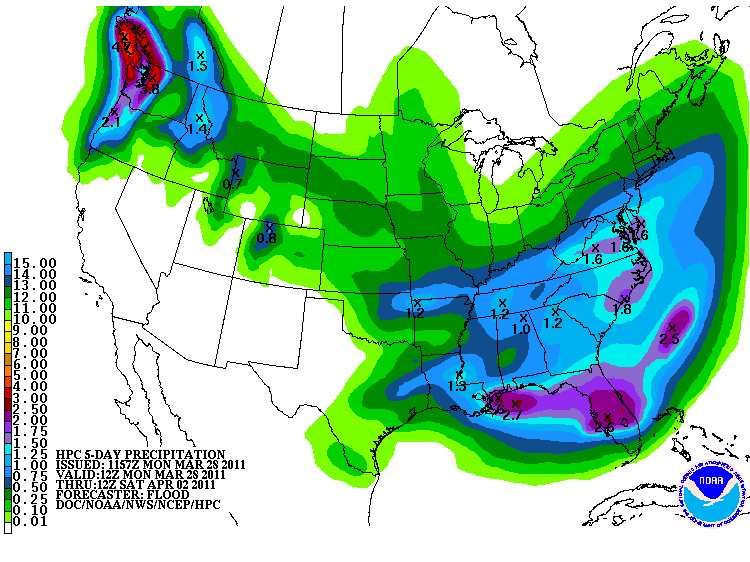 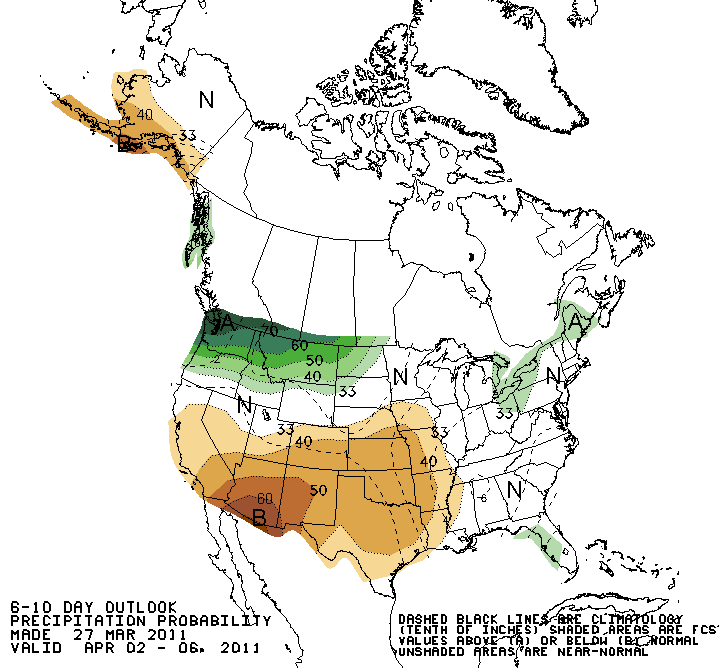 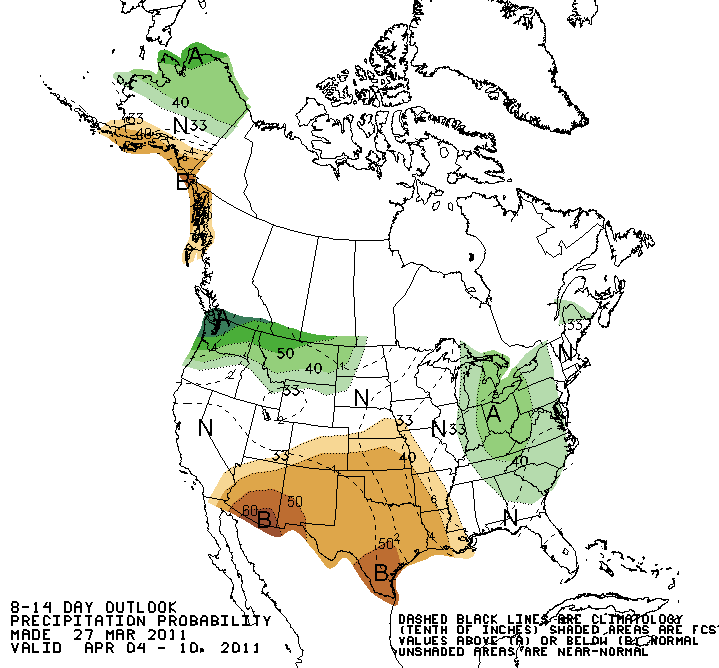 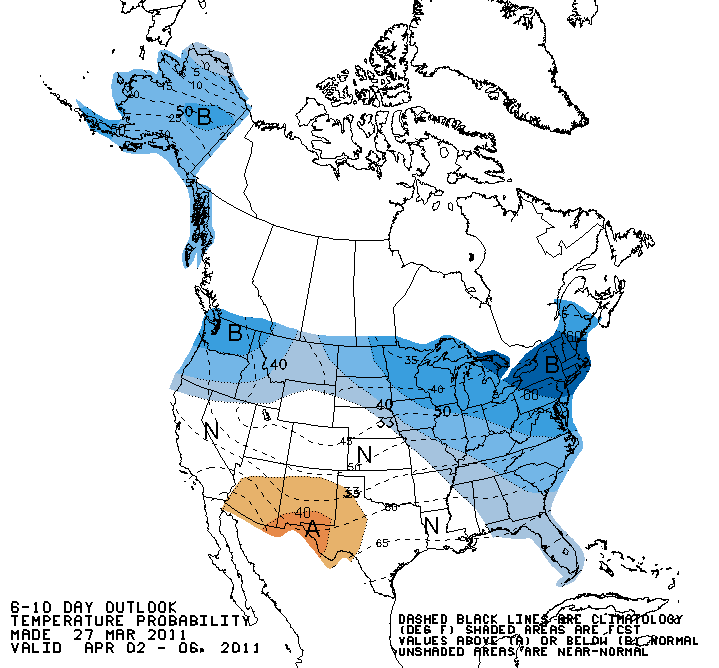 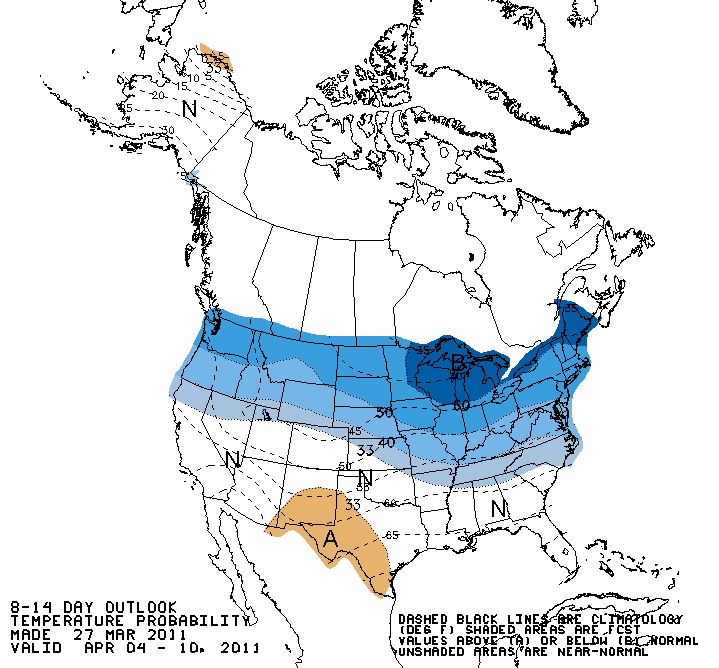 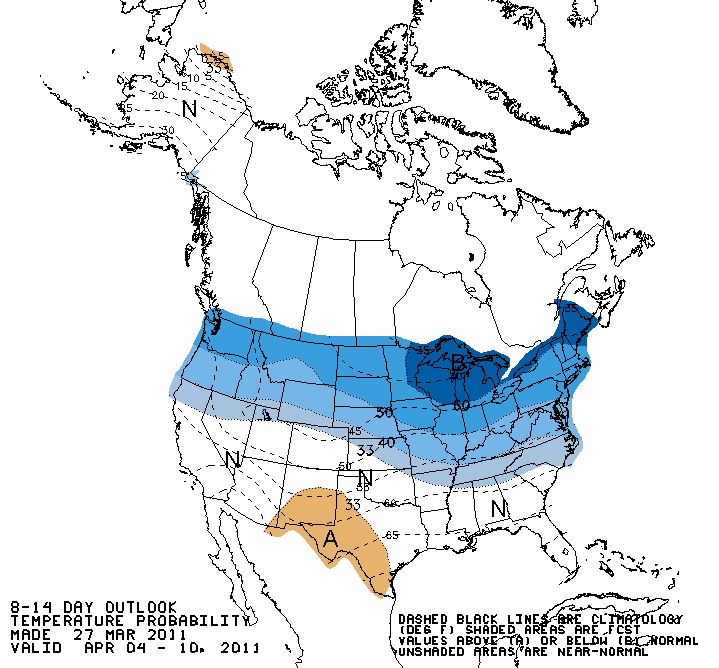 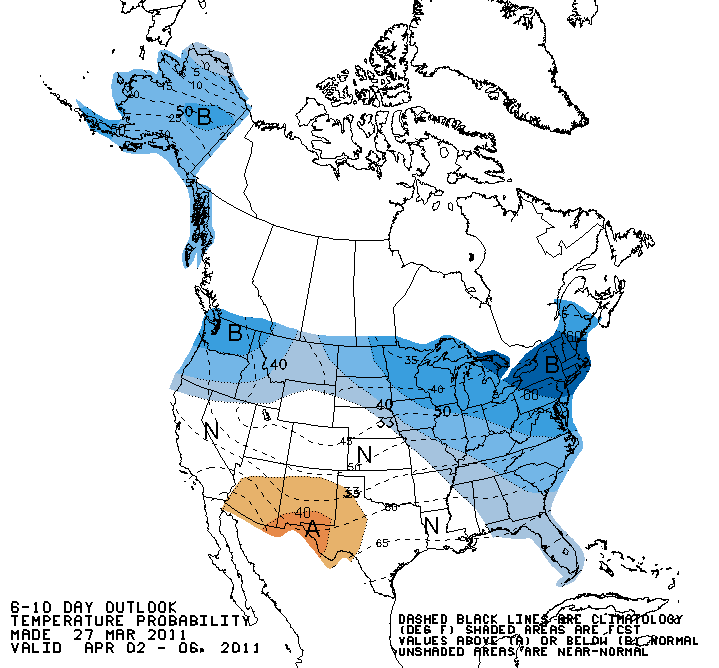 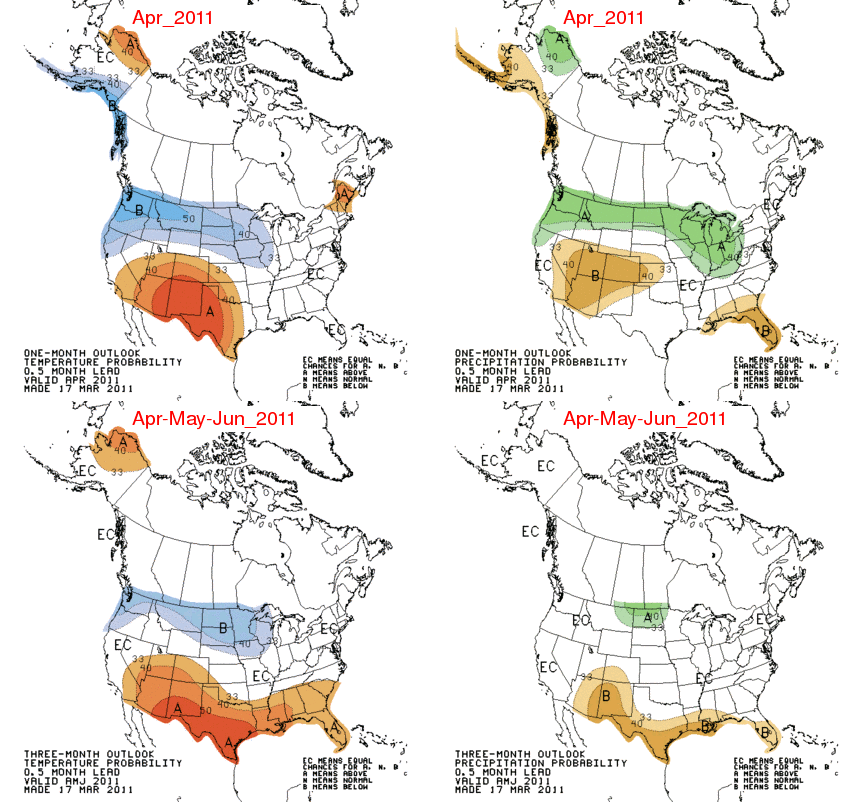 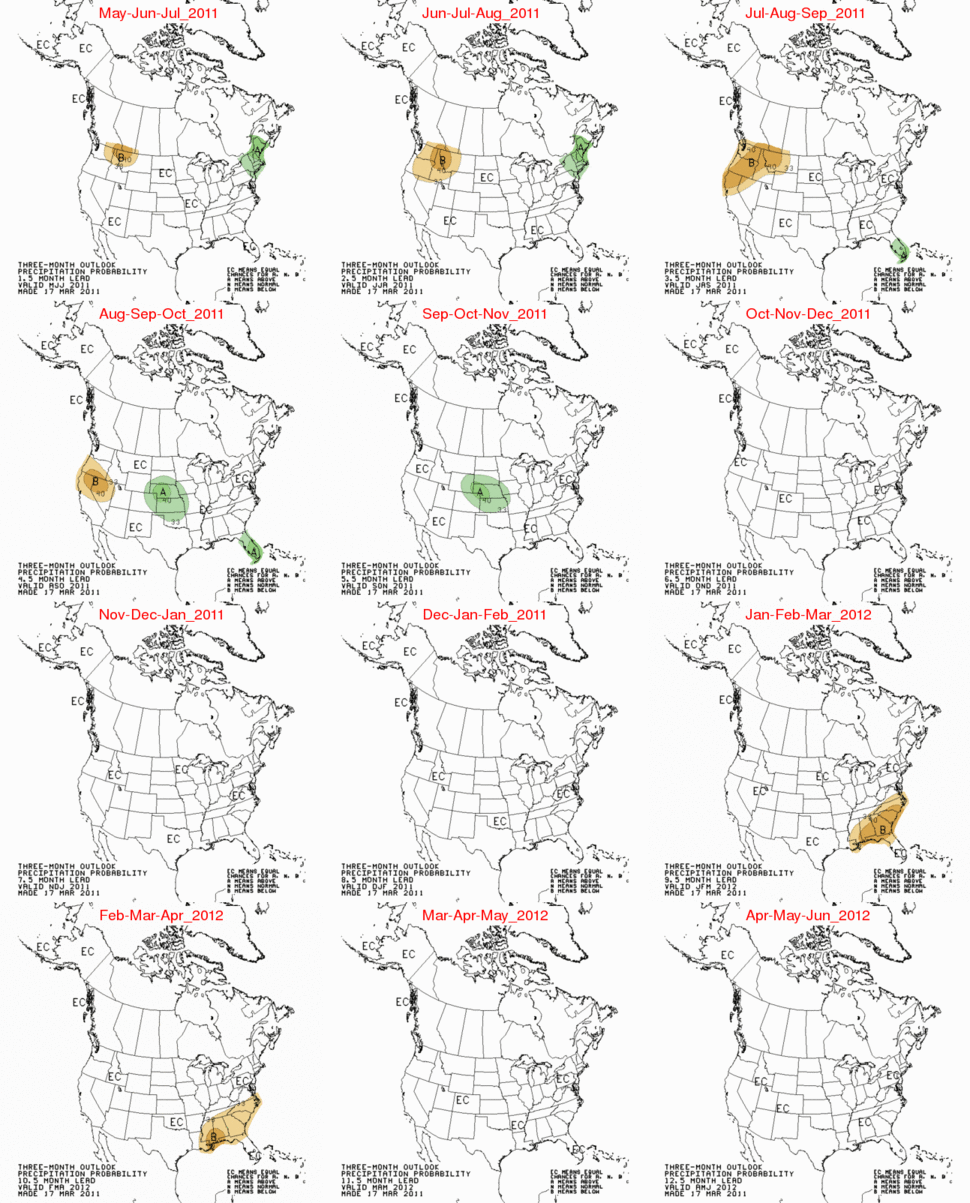 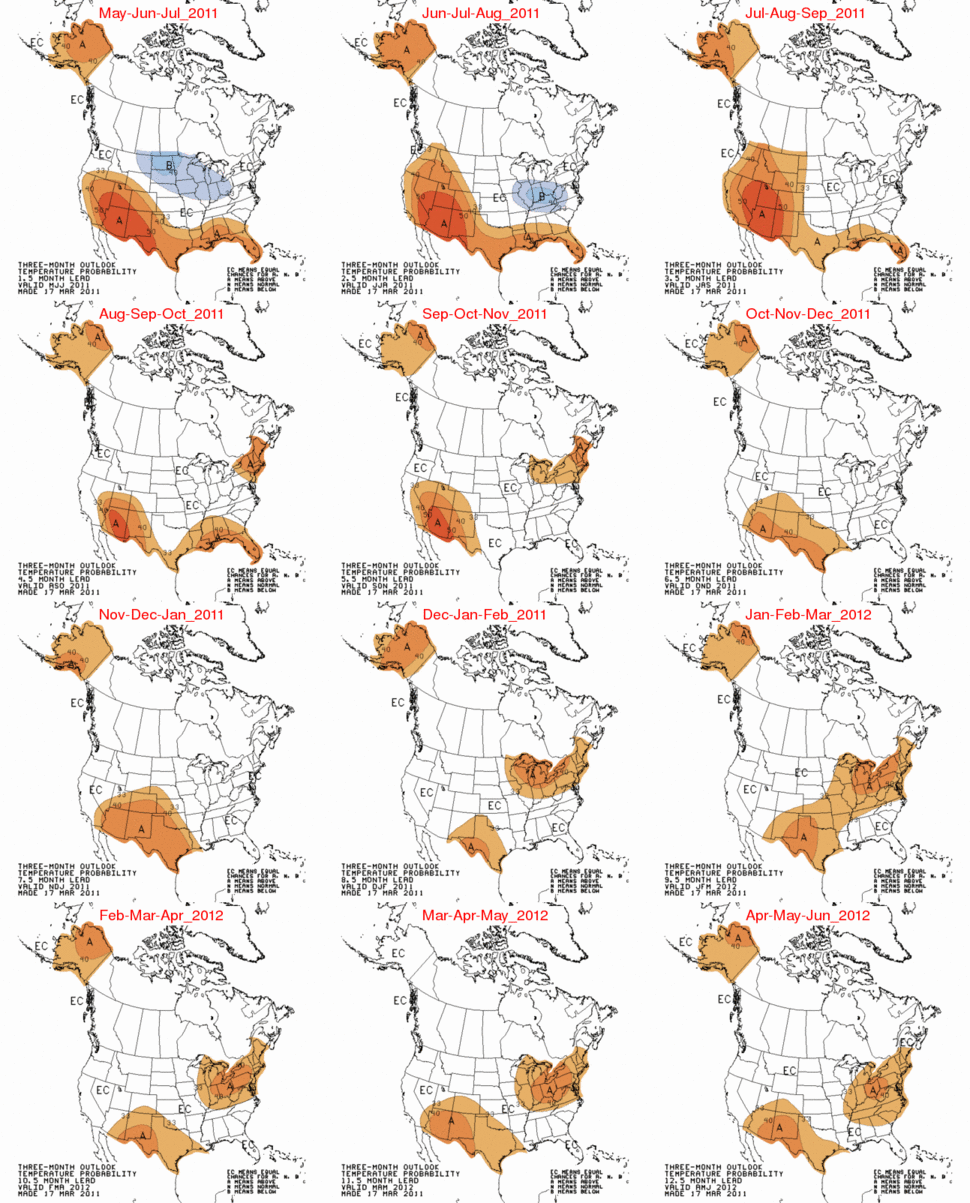 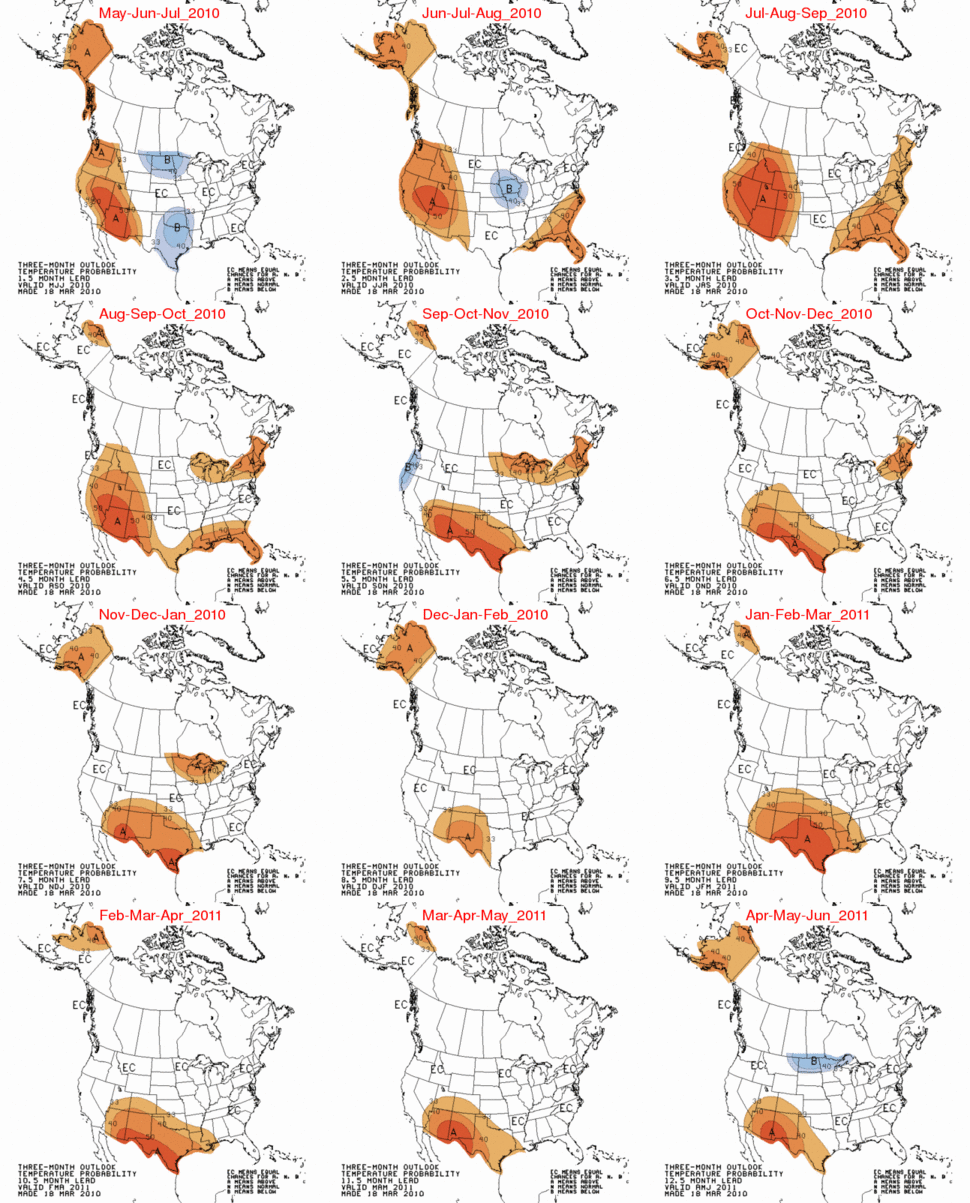